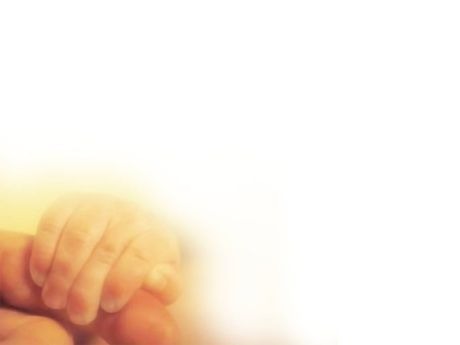 점블퀴즈(Jumble Quiz)
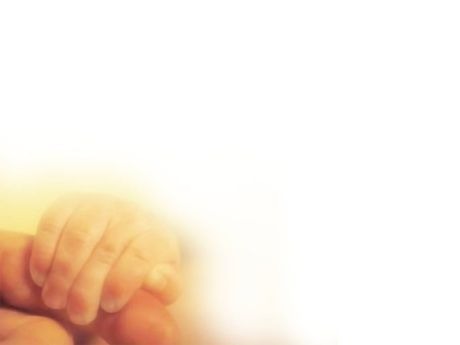 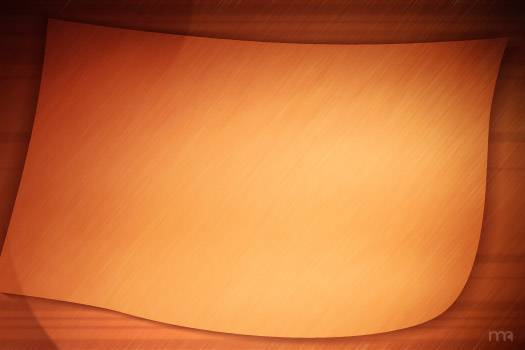 정답은 ?
Hint !
하느님은 
너희       있다.

( 루카 17,21 )
가운데
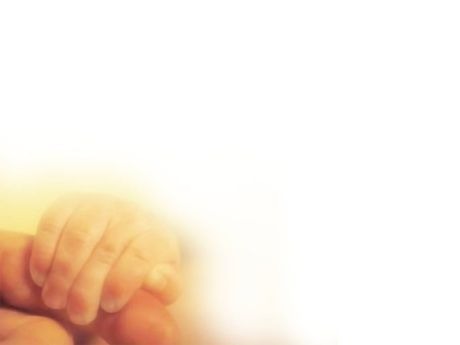 점블퀴즈(Jumble Quiz)
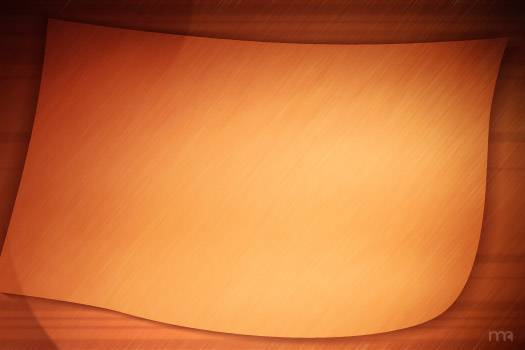 정답은 ?
Hint !
믿는
사람에게는
안되는     없다.

( 마르 9,22 )
일이
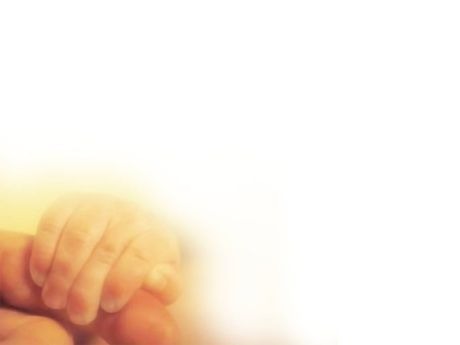 점블퀴즈(Jumble Quiz)
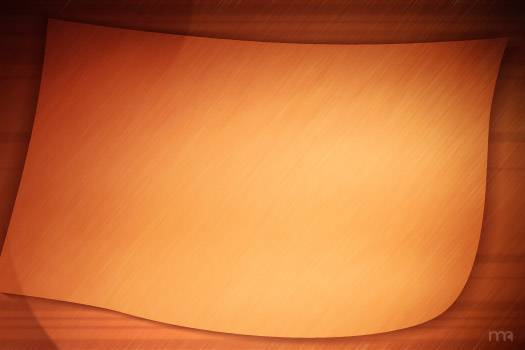 정답은 ?
Hint !
만 하소서.
말씀
한
제가
곧
나으리이다.